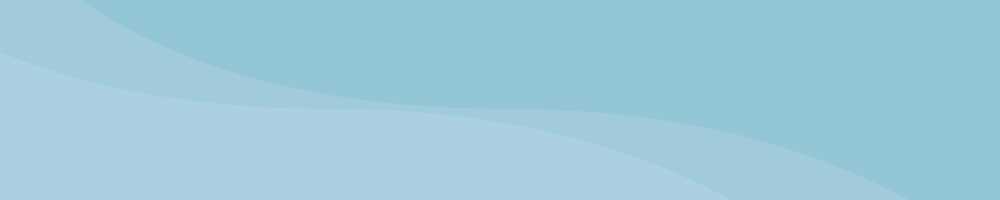 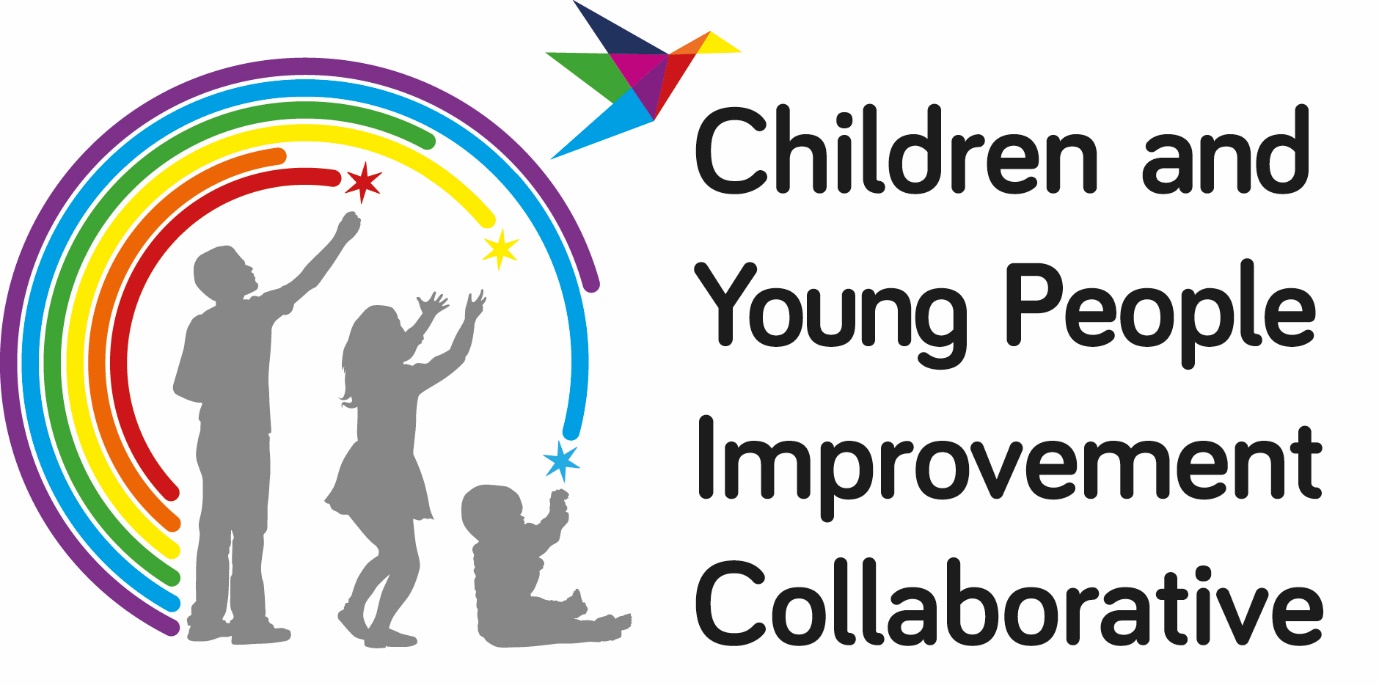 Insert CPP / Health Board Logo
Insert project title/theme
Project Lead Name, Job Title, CPP / Health Board
Rationale – Some background to your project – a brief statement about the issue you are trying to resolve. Who will benefit from this for and why is it important? 

Aim: Include your aim.
Results
Method
A short summary about your methodology for analysis and testing. What data or sampling methods did you use? What Improvement tools? Who was involved?
What are the results of your project? Annotated run charts are a good way to document the story of your project. Add text, images, graphs, etc.
Process Change
What specifically were the key changes you made? You may also wish to insert your Driver Diagram here to provide an overview of your change theory.
Add text, images, graphs, etc.
Conclusions
A brief concluding statement from the results of your testing. Was the aim of your project met? How has the impact been felt? Qualitative data and quotes can be powerful here. Add text, images, graphs, etc.
Achievements
List some of your broader achievements which resulted out of completing the project. What new skills did you learn? What has made you proud?
Scale / Spread
Where is the project being spread to next? Is there a spread/scale up plan? Do you want this to be replicated across your CPP/Health Board and by when would you like this to happen?
Key Learning Points
What are your key learning points? Are there specific things that had to happen in order for your project to work successfully? Does this form a ‘bundle’ that you are going to spread? Think about what didn’t work and the reflections/changes it led you to make.
Further information contact: joebloggs@nhs.net